Pierce CountyRental Assistance Program
Valeri Almony
rental assistance lead
August 18, 2021
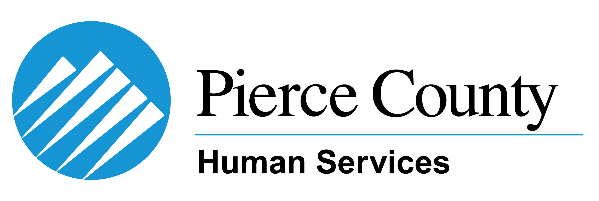 1
Current Funding (01/01/2021- 12/20/2025)
2
Current Spending (as of 07/31/2021)
3
Future Funding
4
Associated Ministries
 Centro Latino
 Goodwill
 Helping Hand House
 Korean Women’s Association
 Multicultural Child and Family Hope Center
 Share and Care House
 Tacoma Community House/REACH
 LASA (funded by City of Tacoma funds and not included in Pierce County funding numbers)
Rental Assistance Providers
5
Pierce County Partners
6
How to Apply
https://www.piercecountywa.gov/housinghelp
7
Application Process: Landlord vs Tenant
Landlord
 Landlord starts process by registering (name, number, email, W-9)
 Landlord then clicks add tenant and enters tenant name, address, phone number, and email.  The portal emails the tenant, who can log in and complete the application.  
 The landlord can see the status updates as the tenant is processed.
Tenant
 Tenant applies through landlord link OR applies on their own. 
 If through landlord link, accounts are linked up immediately. 
 If though own link, accounts are linked up at time of processing.
8
[Speaker Notes: Pierce County does not allow landlord to complete application on behalf of tenant due to eligibility requirements.  Pierce County was also encouraged by landlord associations to not have landlords' complete demographic information due to concerns for landlord/tenant rights.]
Low income: Under 80% Area Median Income
Households under 50% Area Median Income are prioritized in accordance with the federal mandate         
 Renter in Pierce County (including City of Tacoma) 

 Impacted by Covid-19: Written proof of loss of income, loss of job, and/or increased expenses as a result of the pandemic
Households unemployed for at least the last 90-days are prioritized in accordance with the federal mandate

 Have rental and/or utility arrears (at least 1-day)
Eligibility Requirements
9
[Speaker Notes: 2021 funding requires tenants and landlords to provide supporting documentation whenever possible and after multiple attempts are made, then the program may accept self-certification.  Last year Cares funding was more flexible and had less requirements than 2021 funding.]
Eligible Costs
10
Landlord Restrictions or Requirements
11
[Speaker Notes: Pierce County has not issued any restrictions or special accommodations for landlords accepting rental assistance funding]
Data
12
Applications Received Monthly
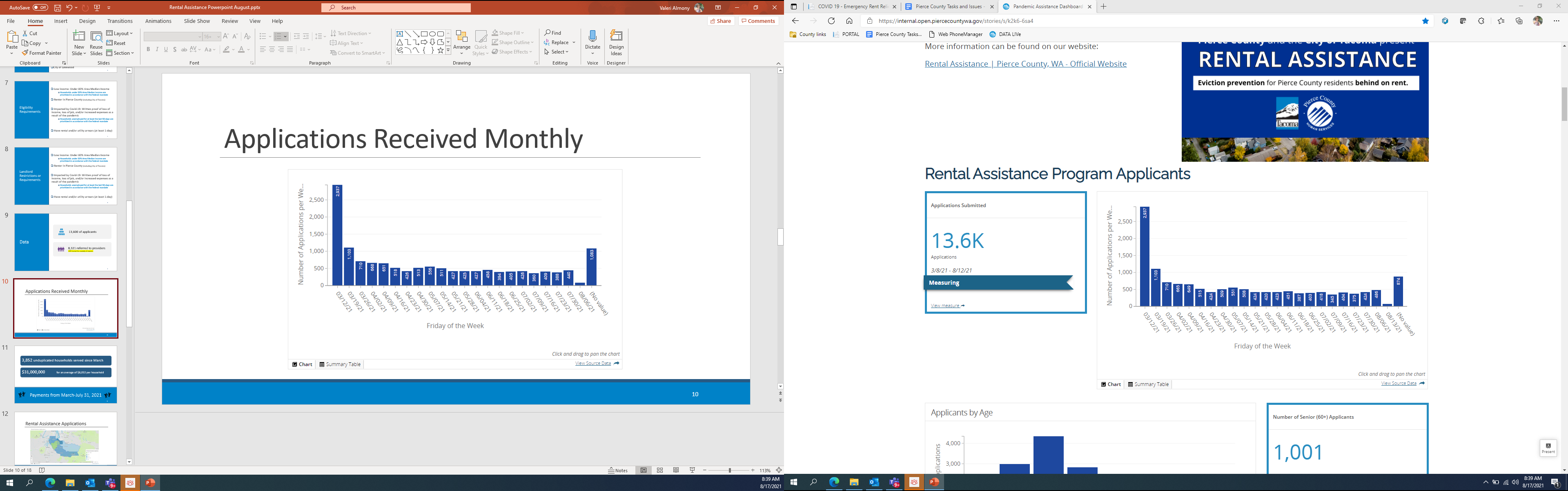 13
[Speaker Notes: * No value means applications submitted with missing data or required elements.]
Applications By Age and Veteran Status
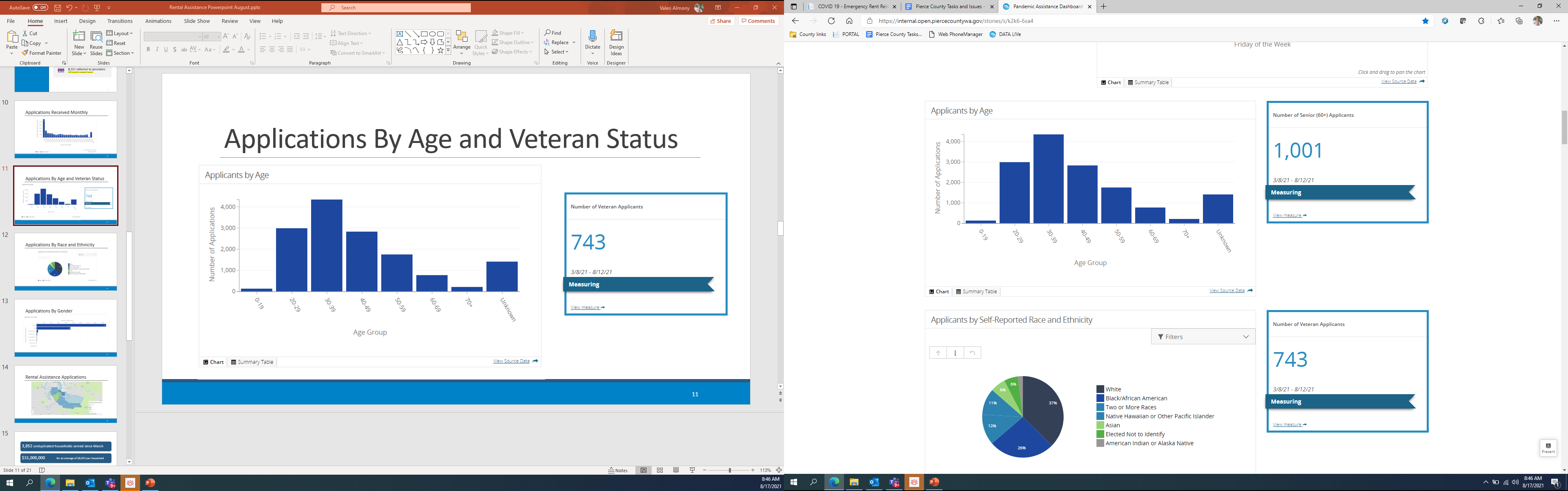 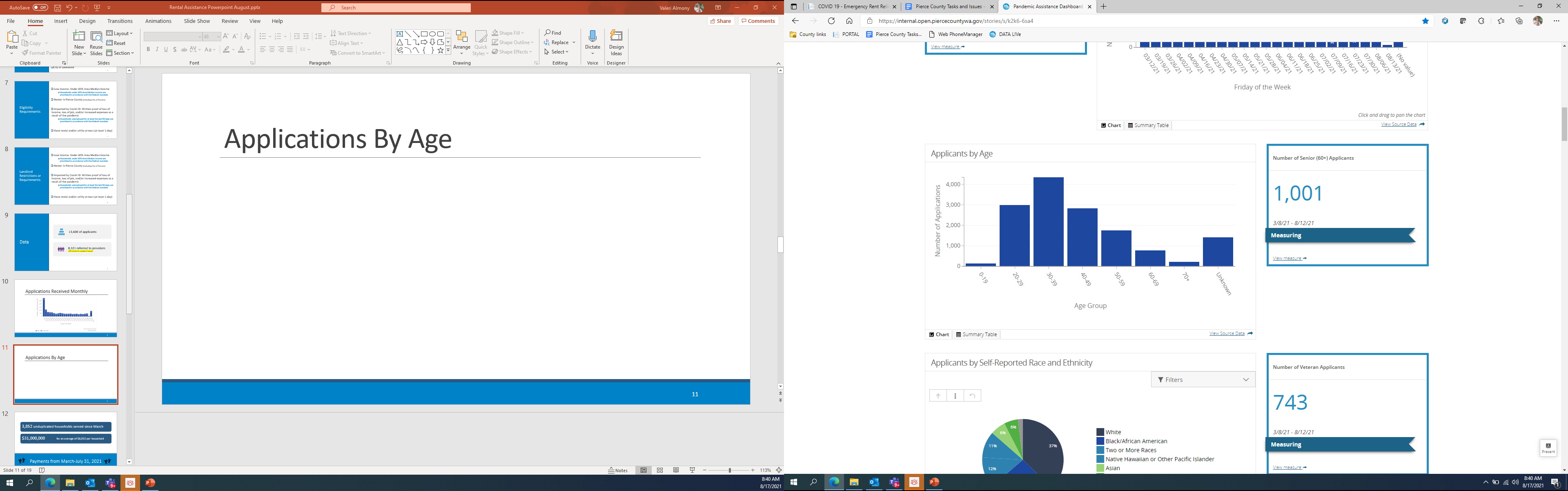 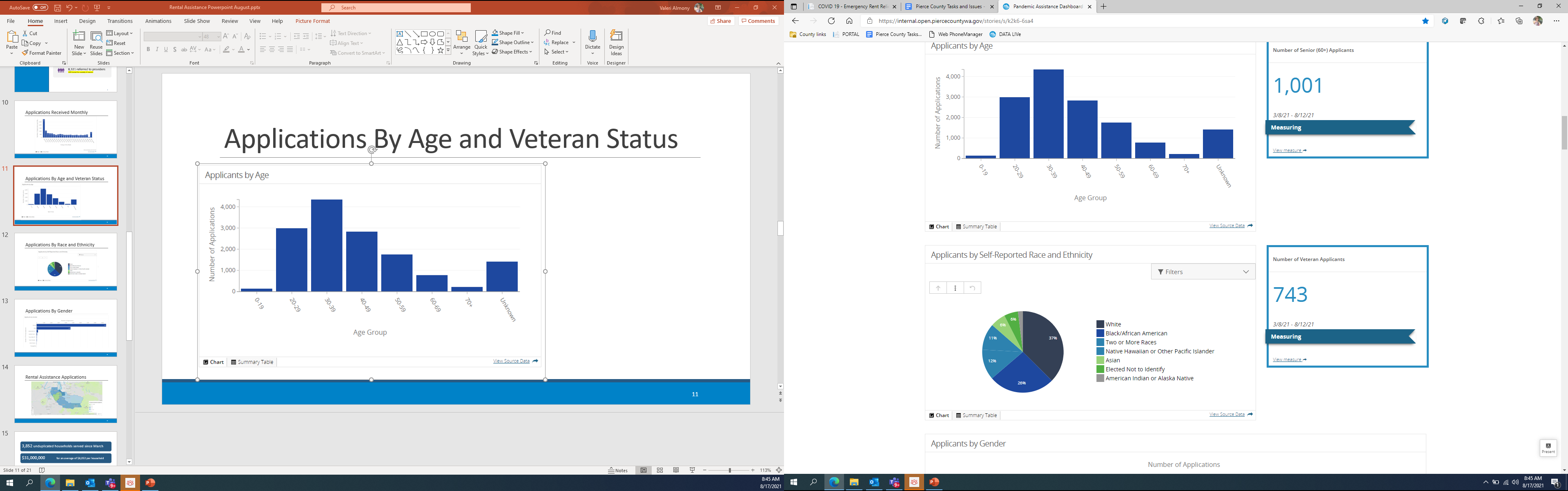 14
Applications By Race and Ethnicity
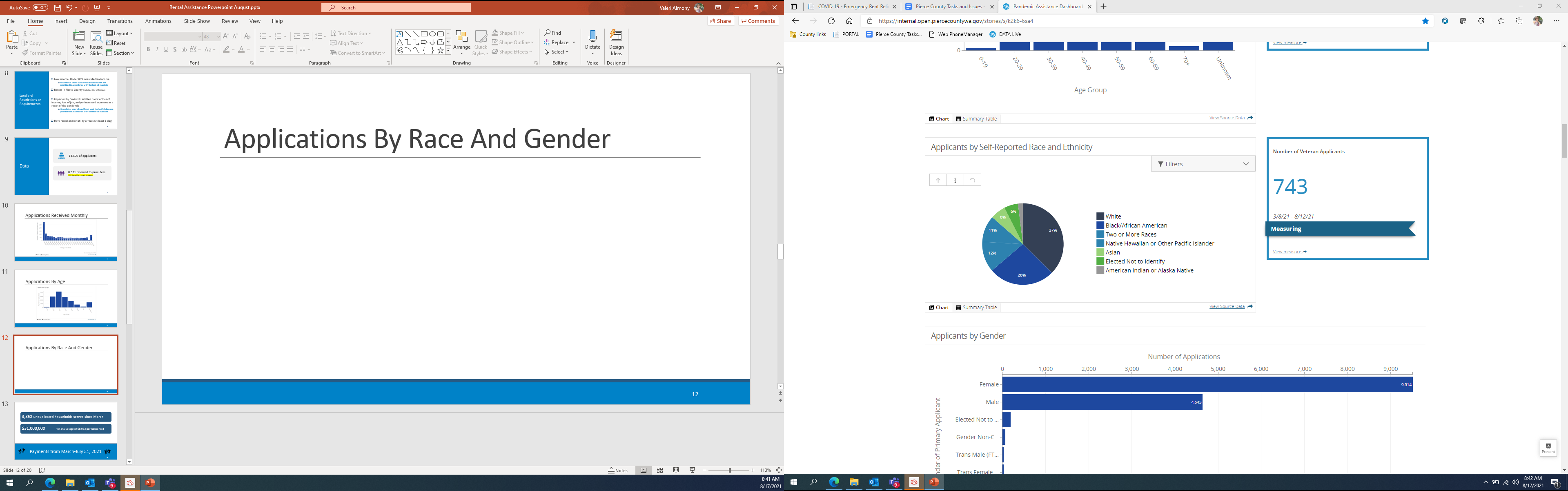 15
Applications By Gender
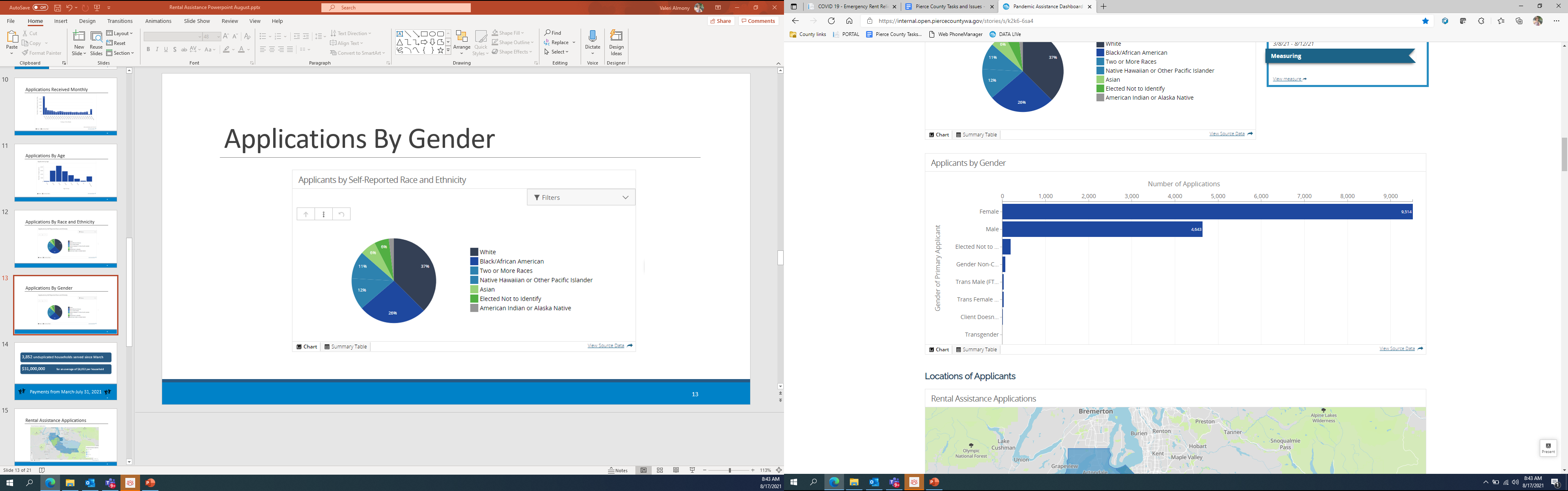 16
Rental Assistance Applications
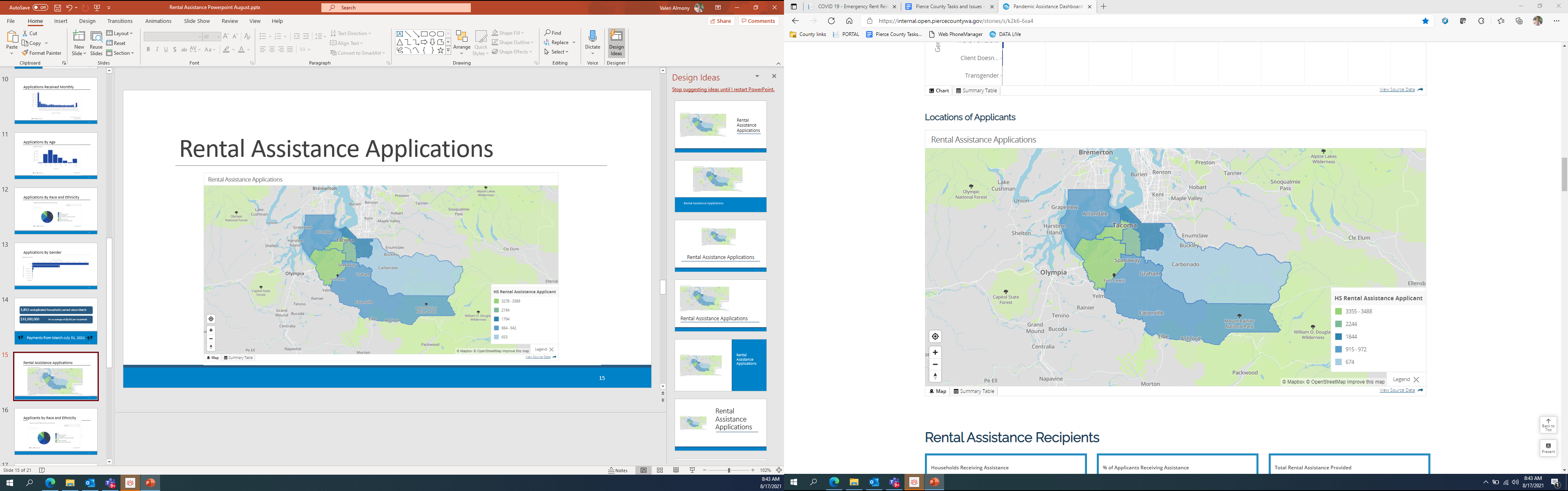 17
Payments from March-August 12, 2021
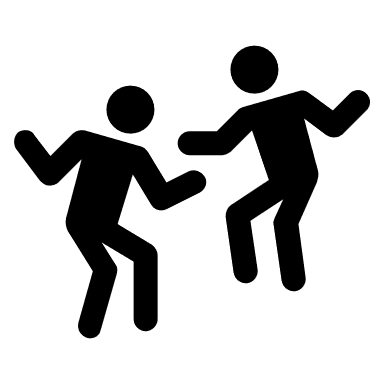 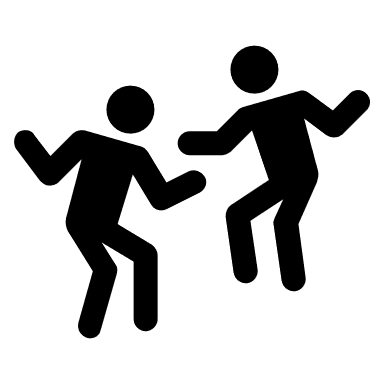 18
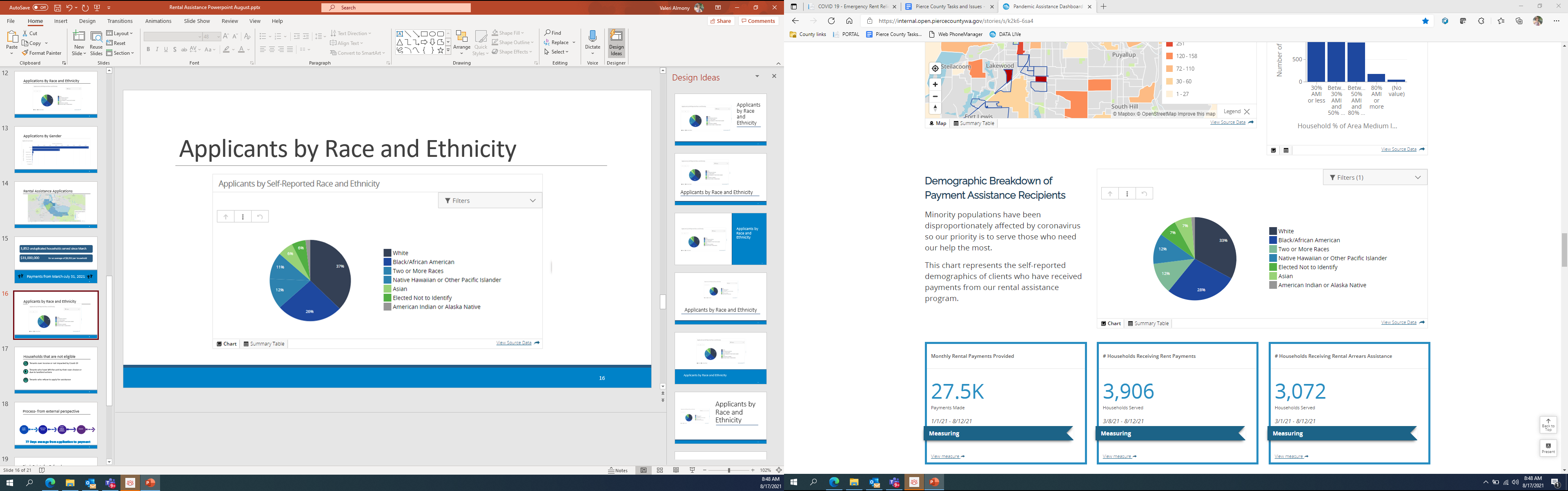 Households Served by Race and Ethnicity
19
Households Served by AMI
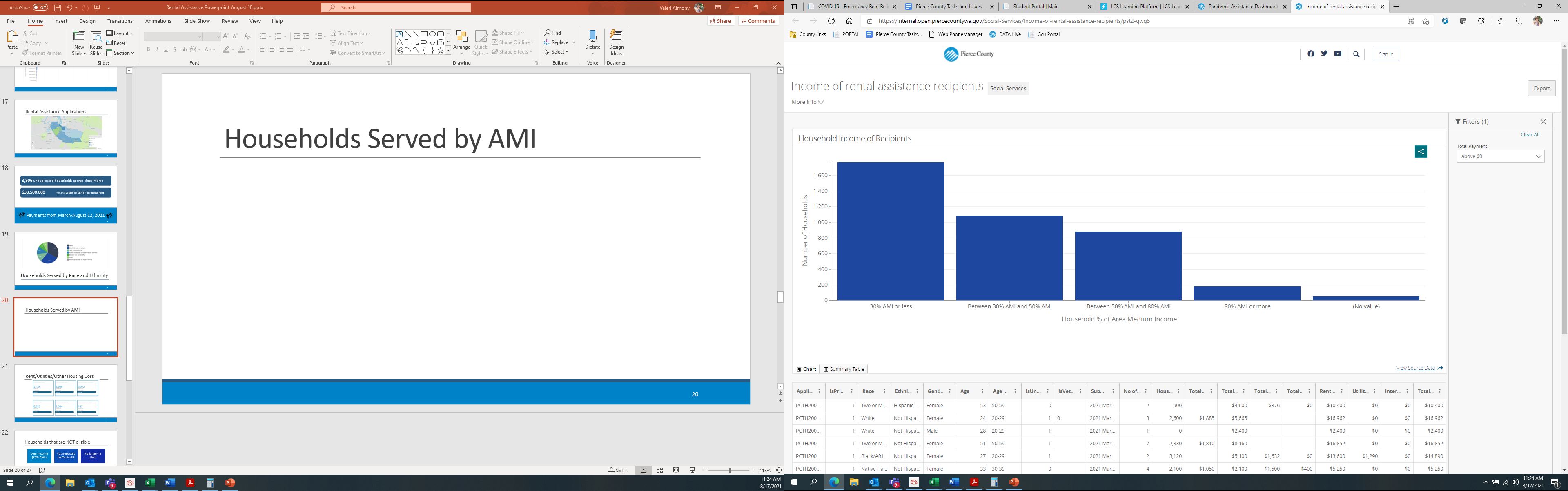 20
Rent/Utilities/Other Housing Cost
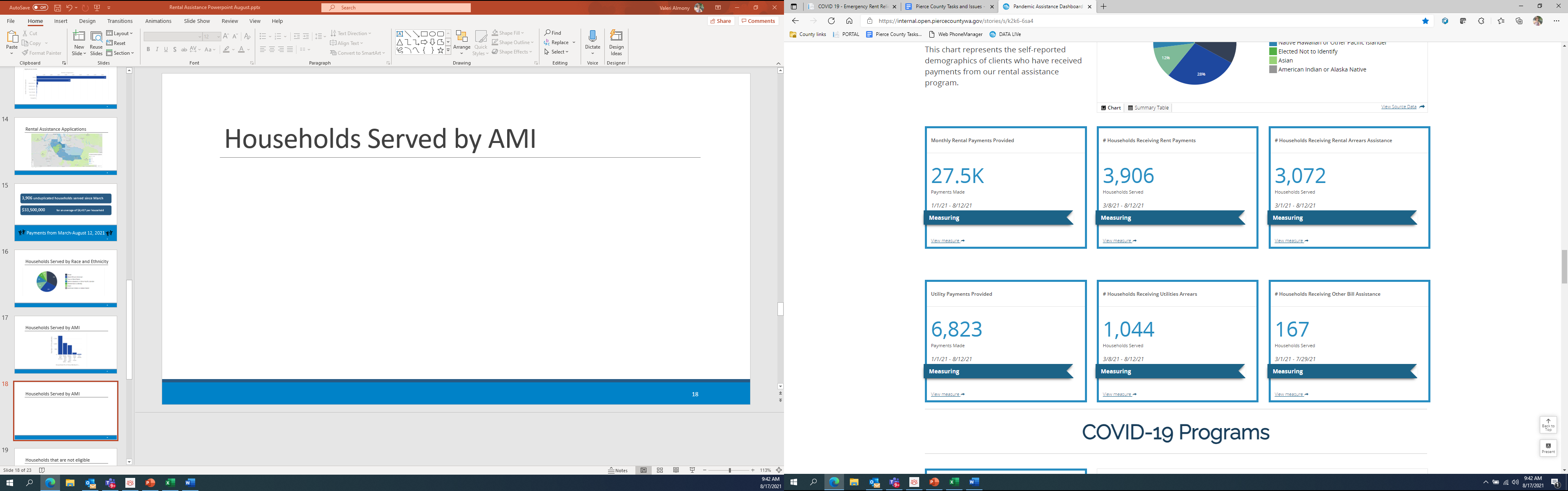 21
Households that are NOT eligible
22
Process
79 Days average from application to payment
23
Pinch Points for Referrals
24
Important Websites
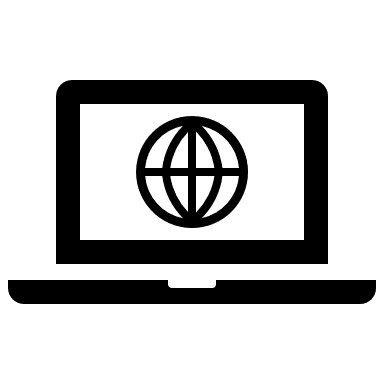 Website: https://www.piercecountywa.gov/housinghelp
Live Data:  Pierce County Live Data
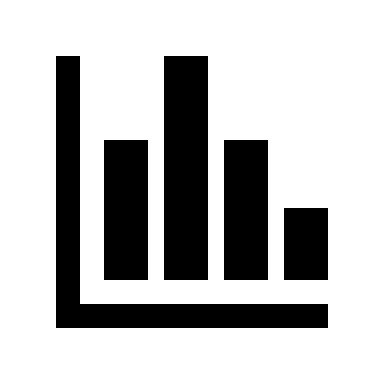 25
Contact Information
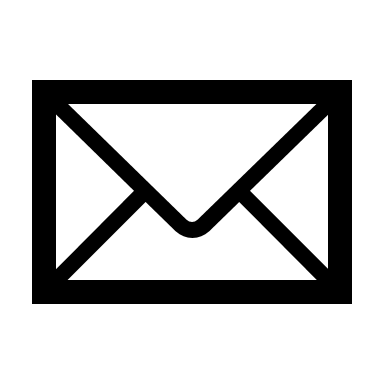 Email:  hsrent@piercecountywa.gov
26
Questions
Survey Practice
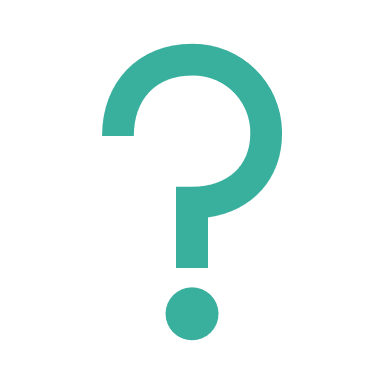 27